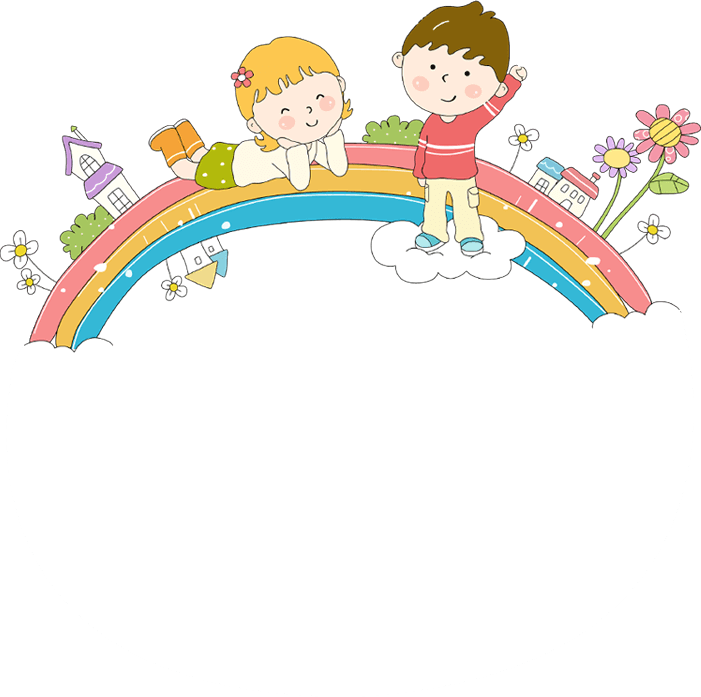 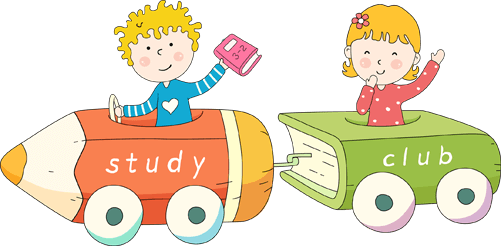 Em h·y kÓ l¹i chuyÖn 
"c¸ ®u«i cê"
C©u chuyÖn gióp em hiÓu ®iÒu gì ?
HẾT GIỜ
Khëi ®éng
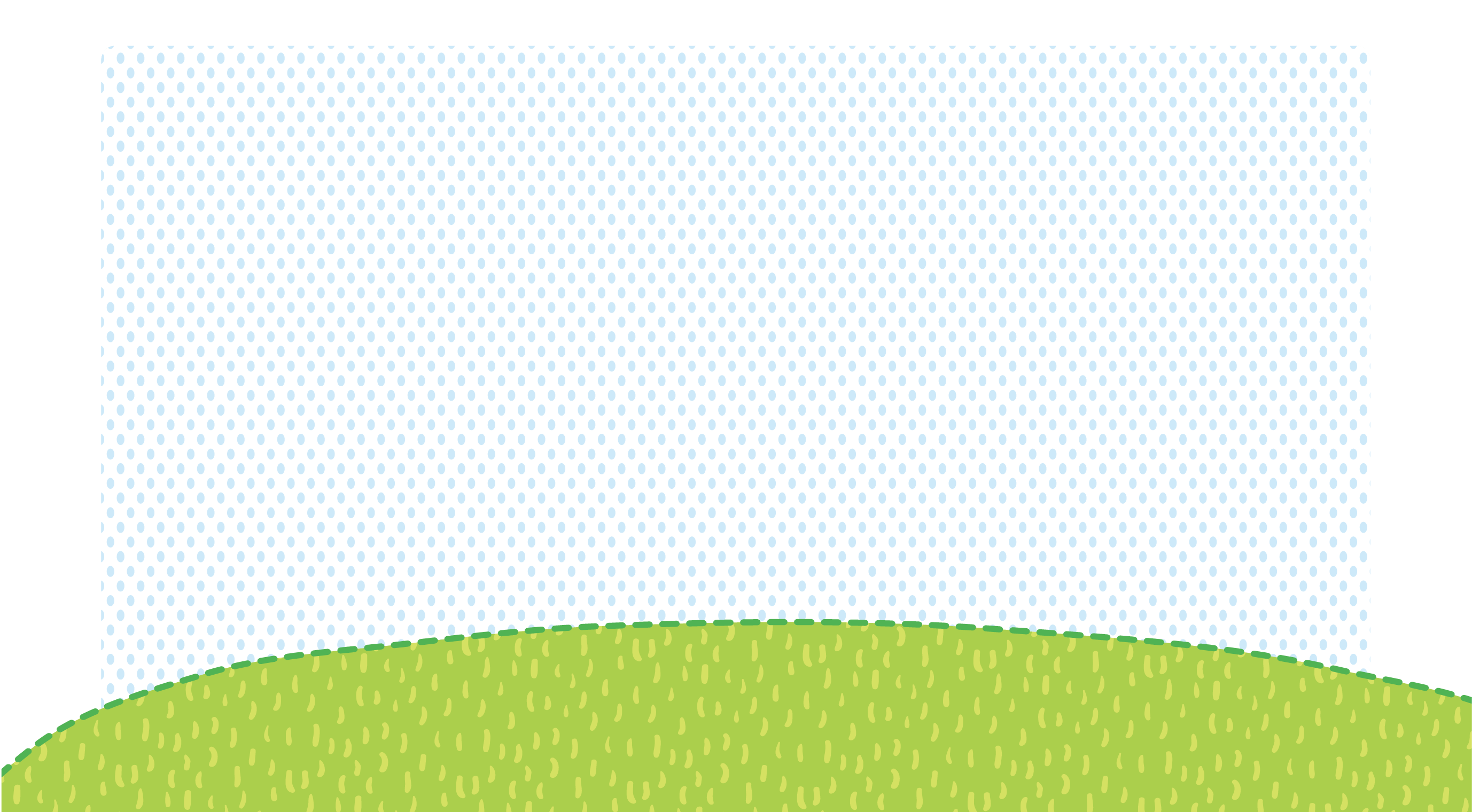 Thø s¸u ngµy 11 th¸ng 3 năm 2022
KÓ chuyÖn
Chim häa mi
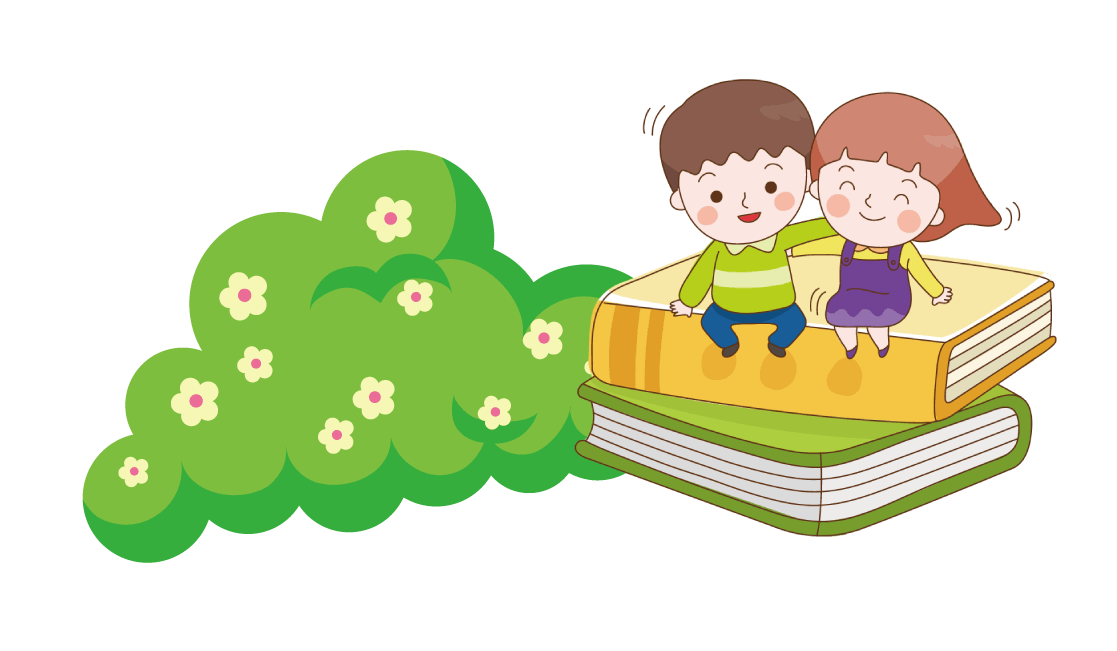 NGHE KỂ: chim häa mi
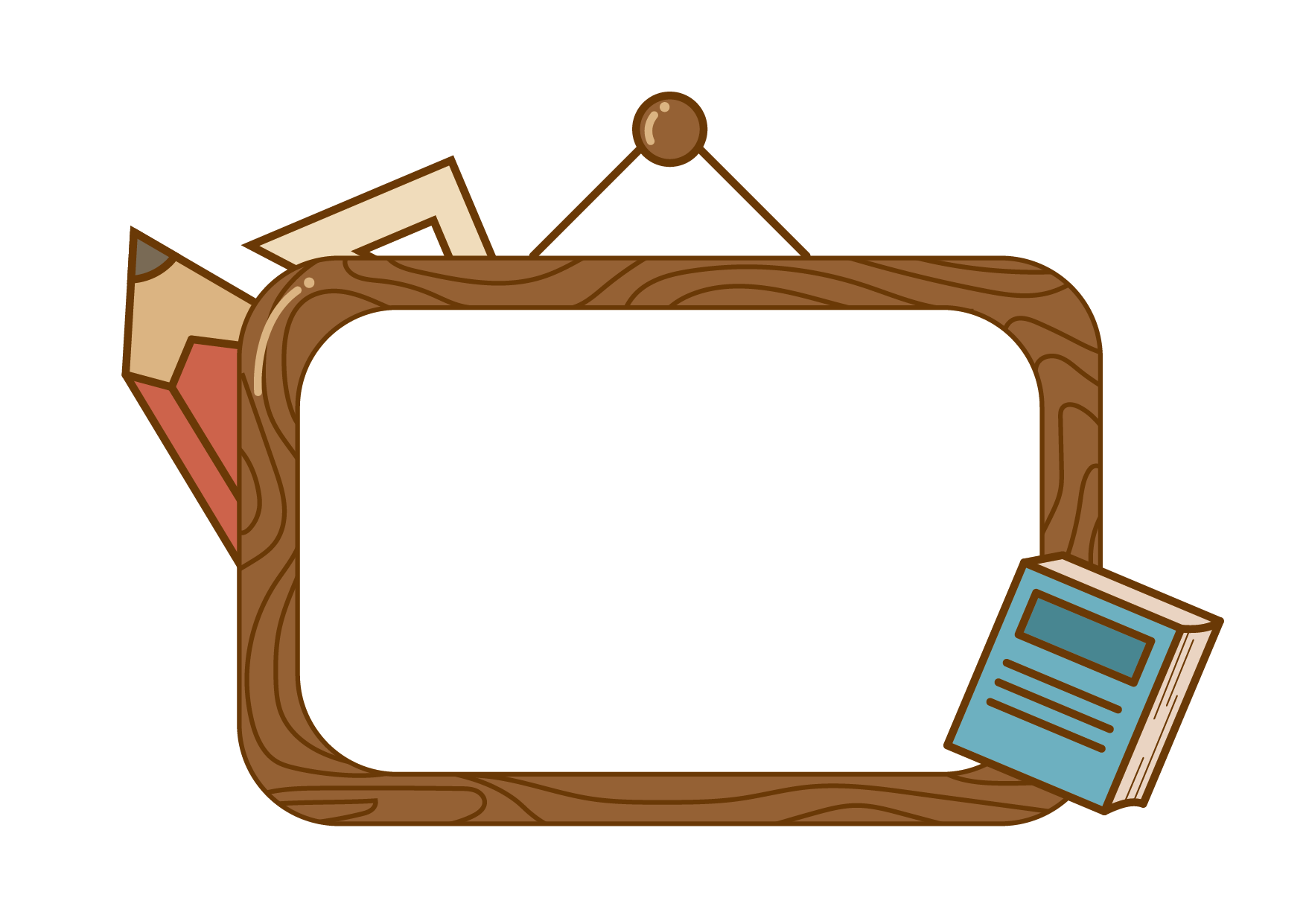 Nghe kể
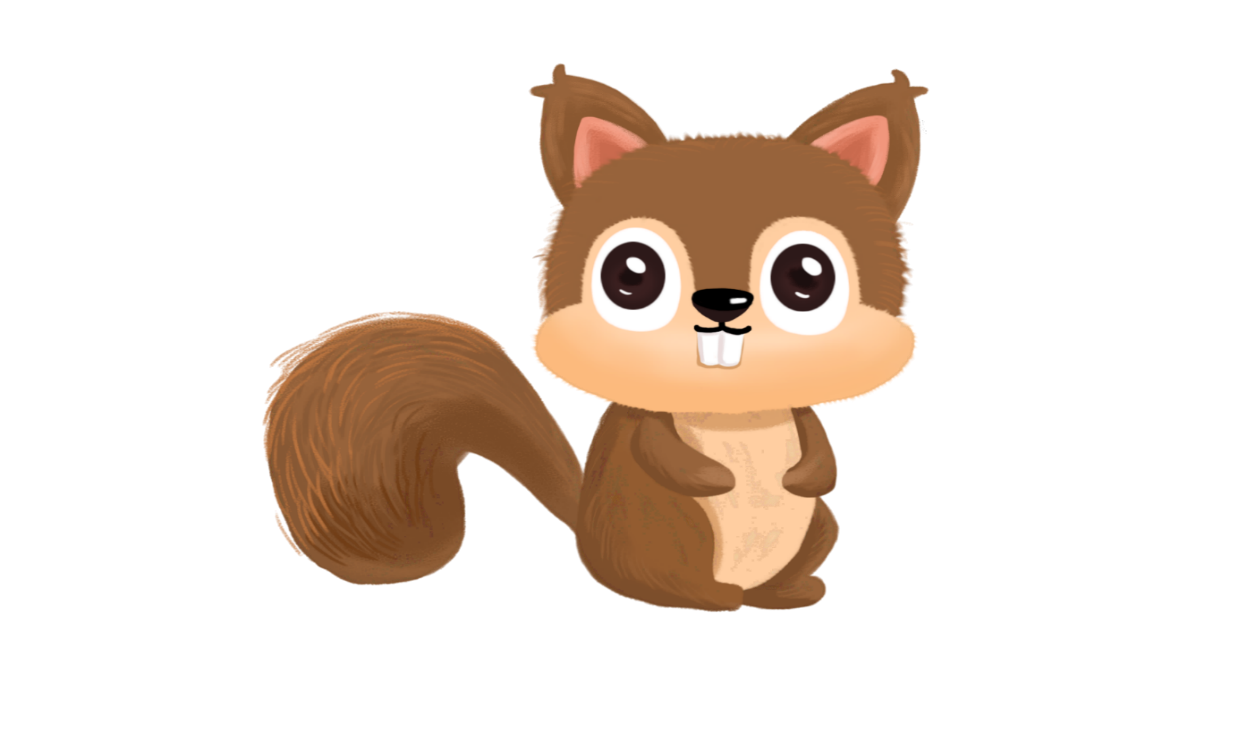 Nghe kÓ theo tranh
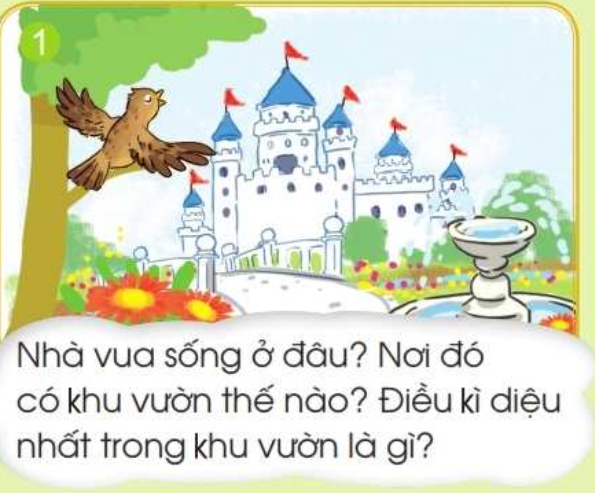 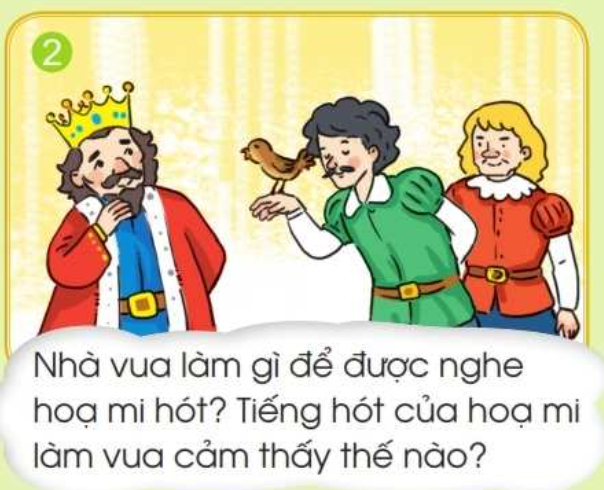 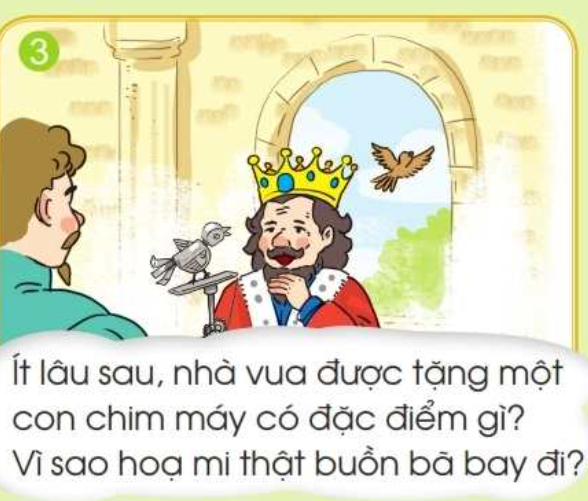 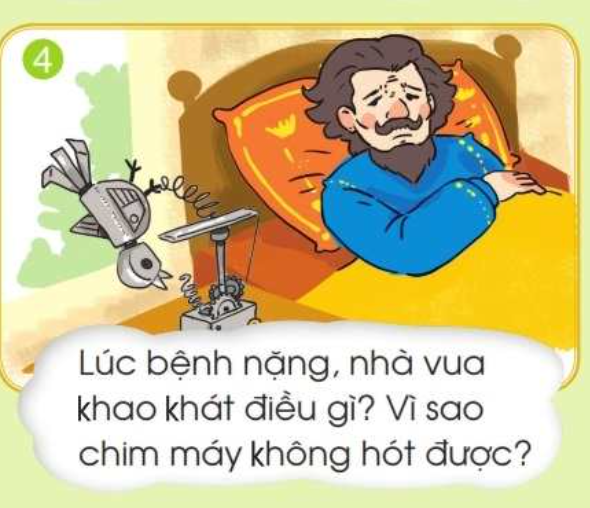 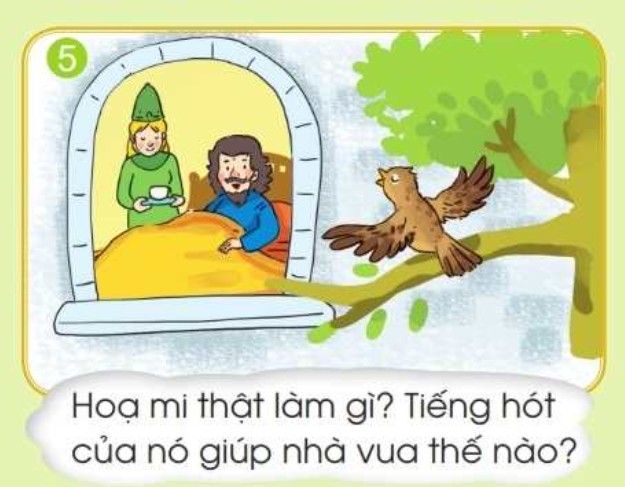 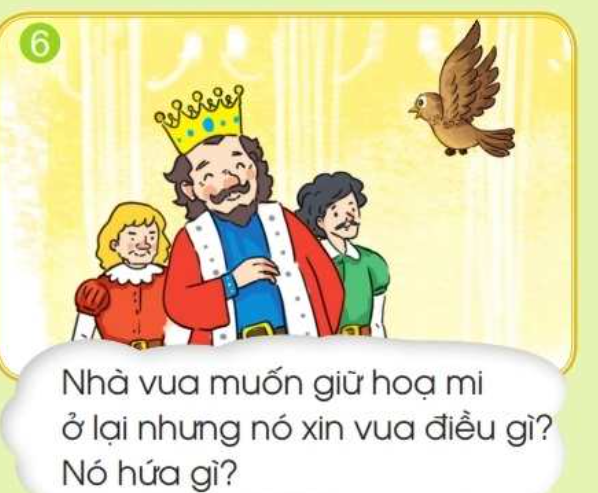 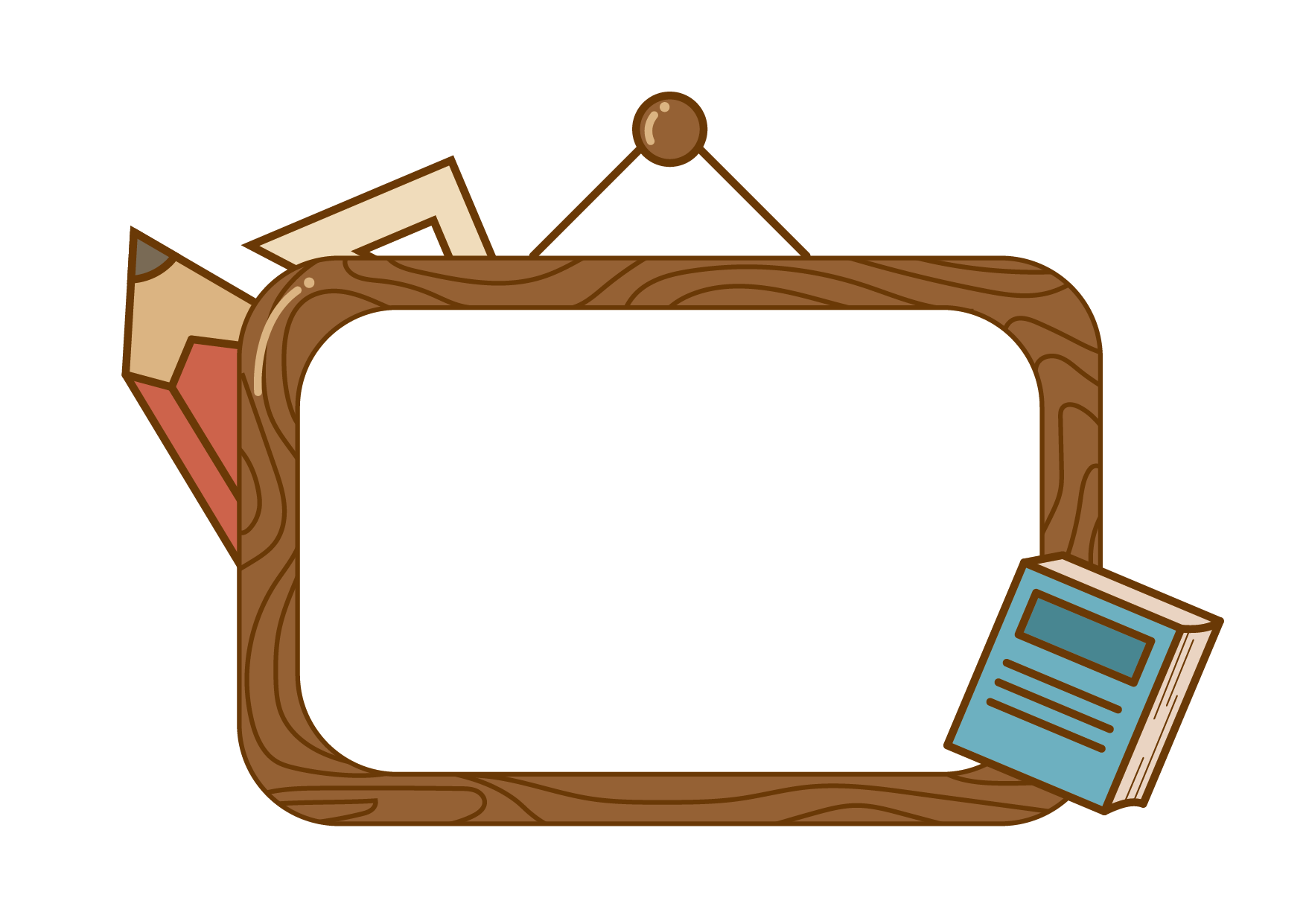 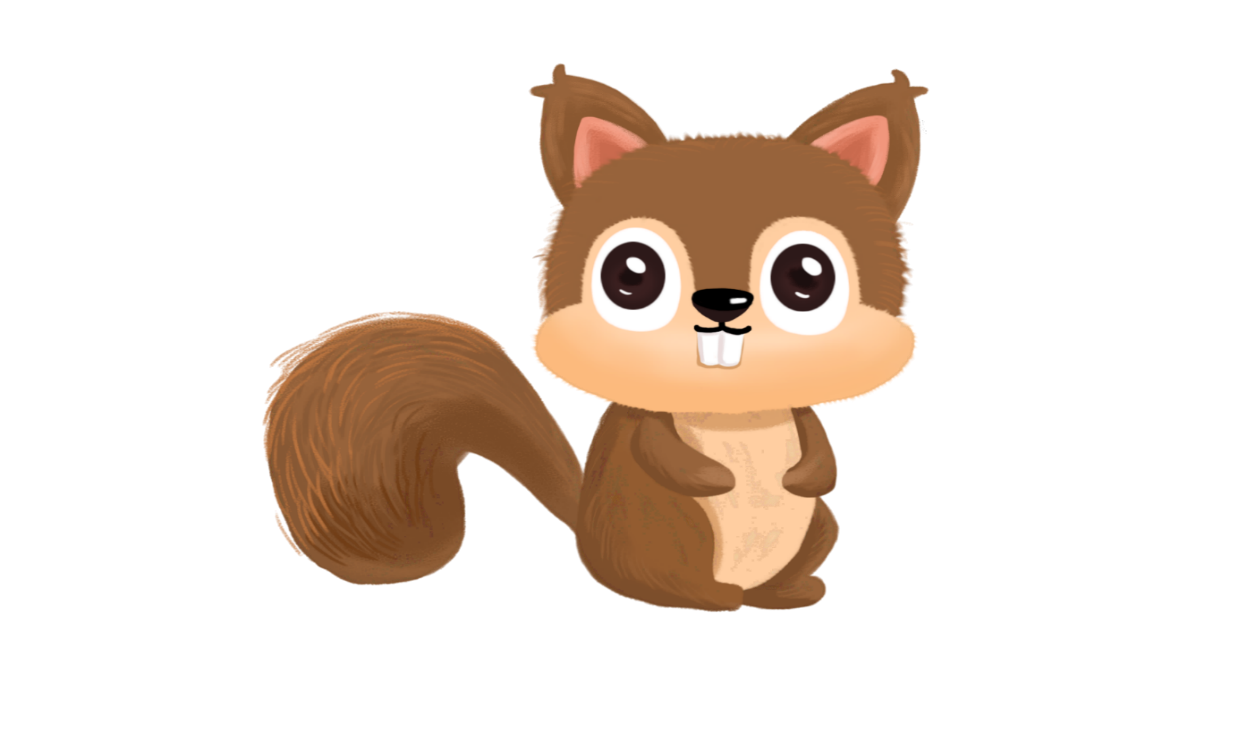 Nghe kể lại
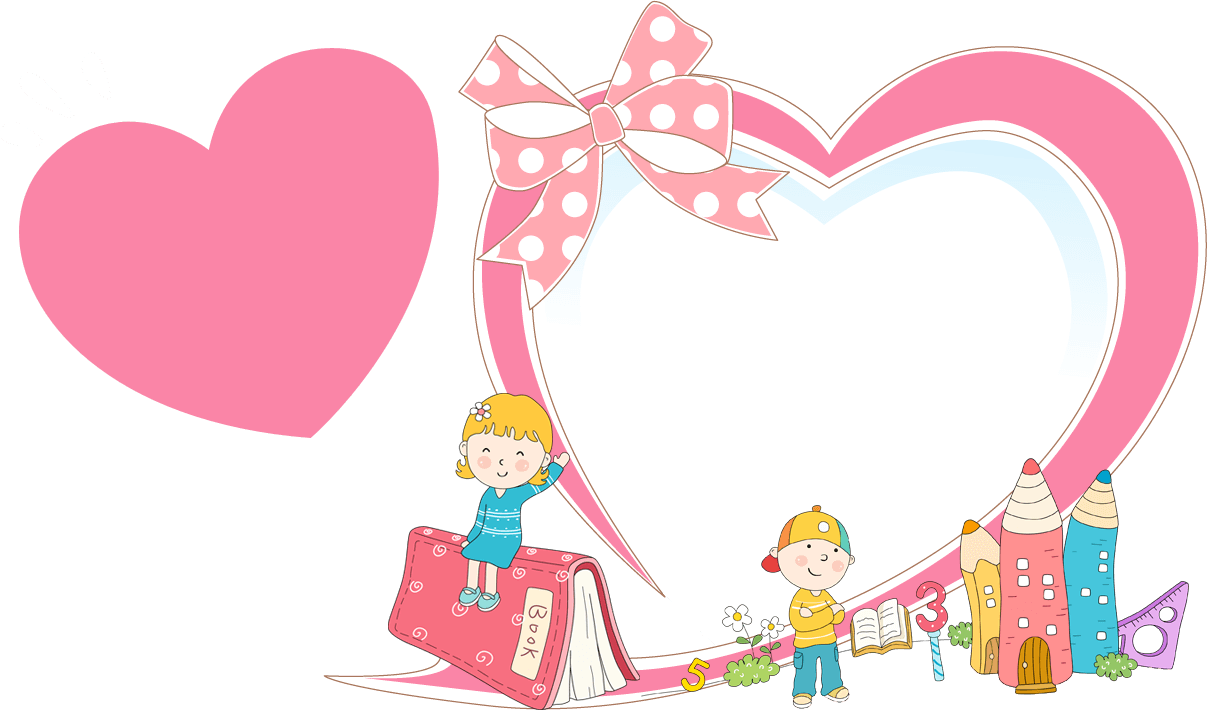 Cïng b¹n
Tr¶ lêi c©u hái theo tranh
Qua trß ch¬i "gi¶I cøu ®¹i d­¬ng".
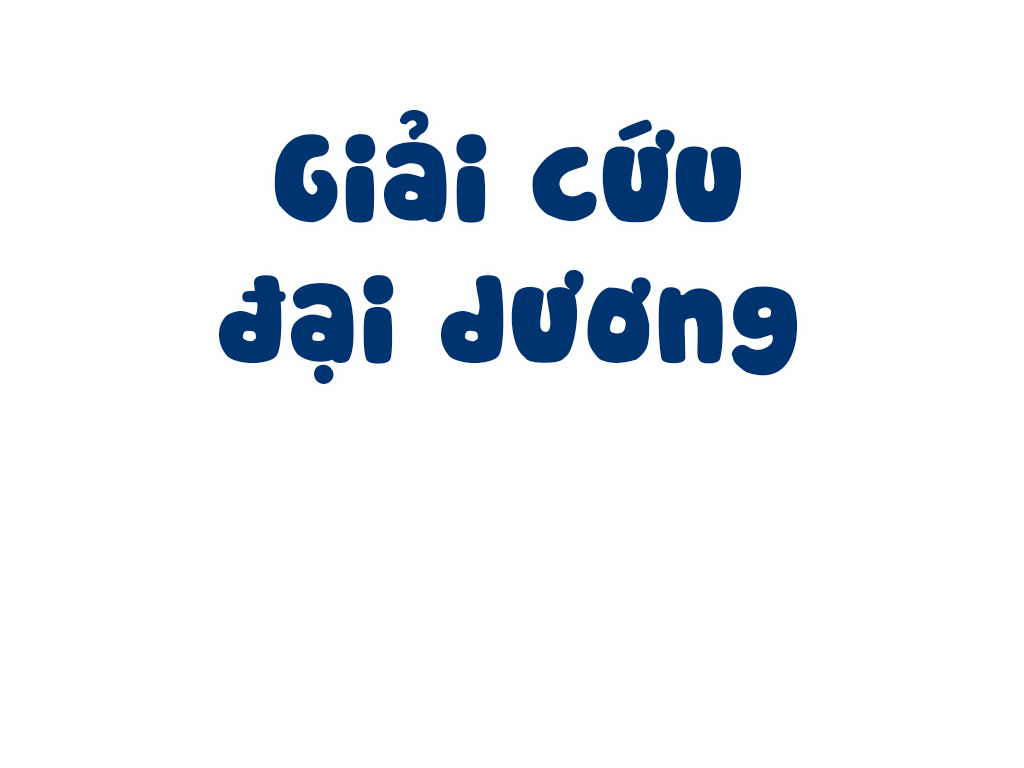 Tên phù thủy độc ác, nham hiểm đã bắt cóc hết sinh vật biển
Em hãy giúp các nàng tiên cá giải cứu các sinh vật biển nhé!
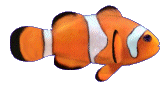 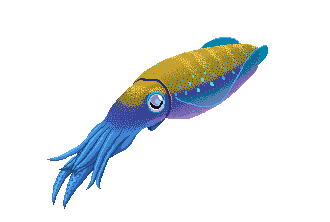 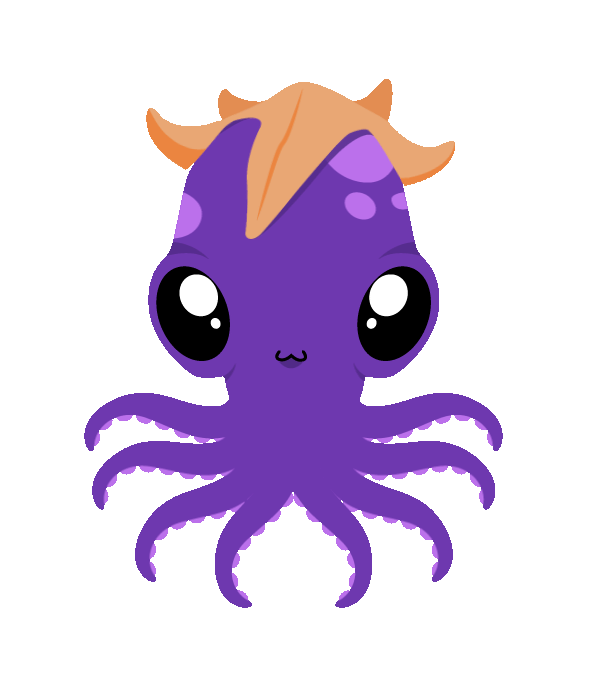 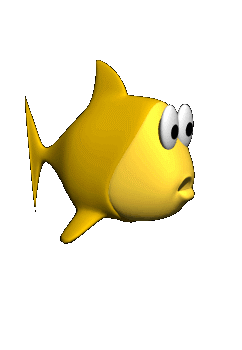 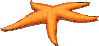 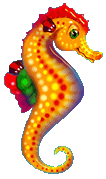 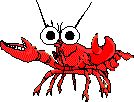 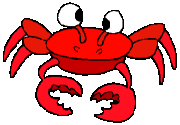 VỀ NHÀ THÔI
Nhà vua sống ở đâu ? Điều kì diệu nhất trong khu rừng là gì?
Nhà vua sống trong cung điện đẹp .Nơi đó có khu vườn đầy hoa thơm cỏ lạ…
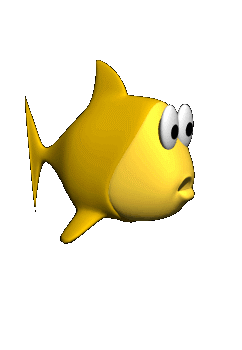 Nhà vua làm gì để được nghe họa mi hót?Tiếng hót của họa mi làm cho vua cảm thấy thế nào?
Đòi người hầu đem họa mi đến hót cho vua nghe. Tiếng hót của họa mi tuyệt diệu làm nhà vua cảm động…
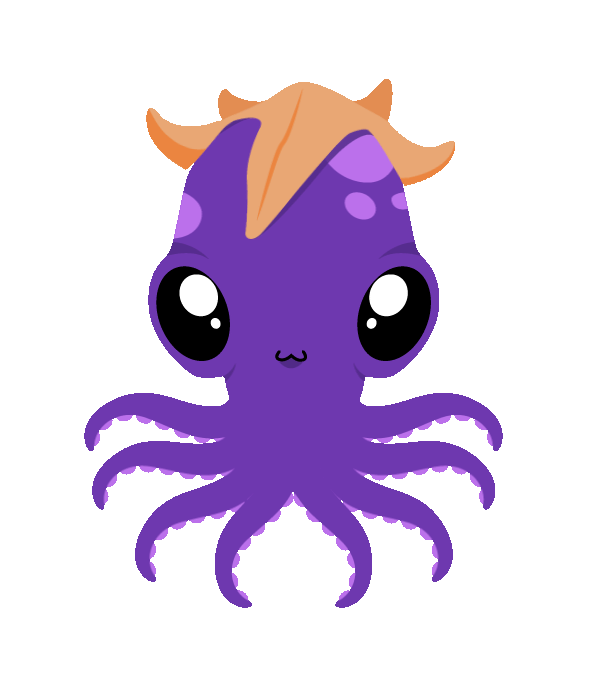 Ít lâu sau nhà vua được tặng con chim máy có đặc điểm gì?Vì sao họa mi thật buồn bay đi.
Chim máy có thể hót liên tục ba mươi lần không mệt. Vì vậy họa mi bay đi vì cả triều đình thích chim giả.
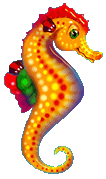 Lúc bệnh nặng nhà vua khao khát điều gì?Vì sao chim máy không hót được?
Chim máy không hót được vì dung lâu đã hỏng.
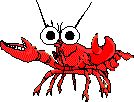 Họa mi đã làm gì? Tiếng hót của nó đã giúp nhà vua thế nào?
Tiếng hót của nó như liều thuốc bổ giúp nhà vua khỏi bệnh.
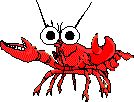 Nhà vua muốn giữ họa mi lại nhưng nó xin vua điều gì?
Nó xin quay về rừng .Nó hứa chiều chiều sẽ bay đến cửa sổ hót cho vua nghe.
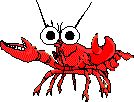 Cảm ơn bạn vì đã giúp chúng mình. Tặng bạn viên ngọc trai tuyệt đẹp này
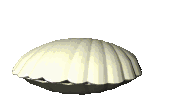 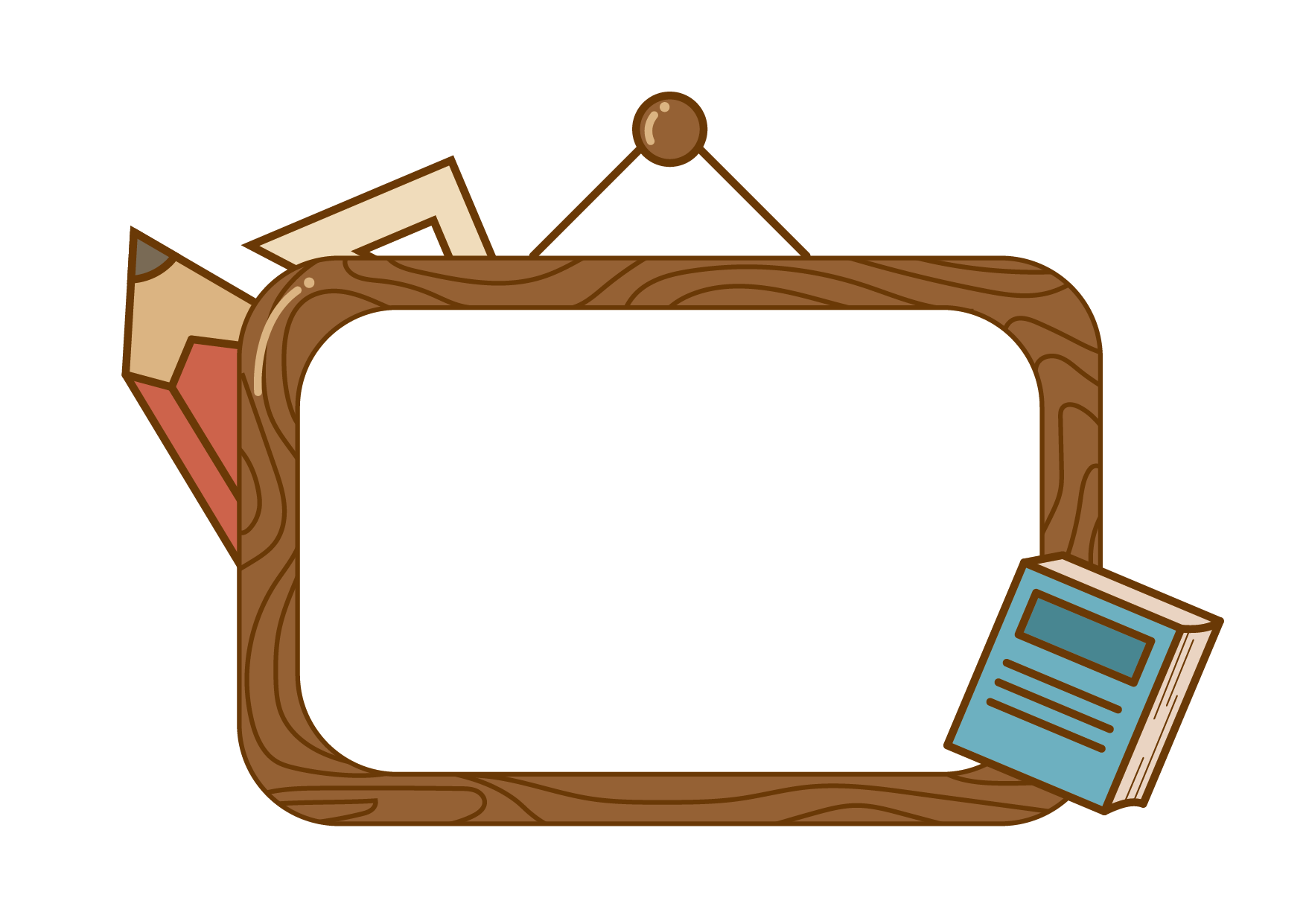 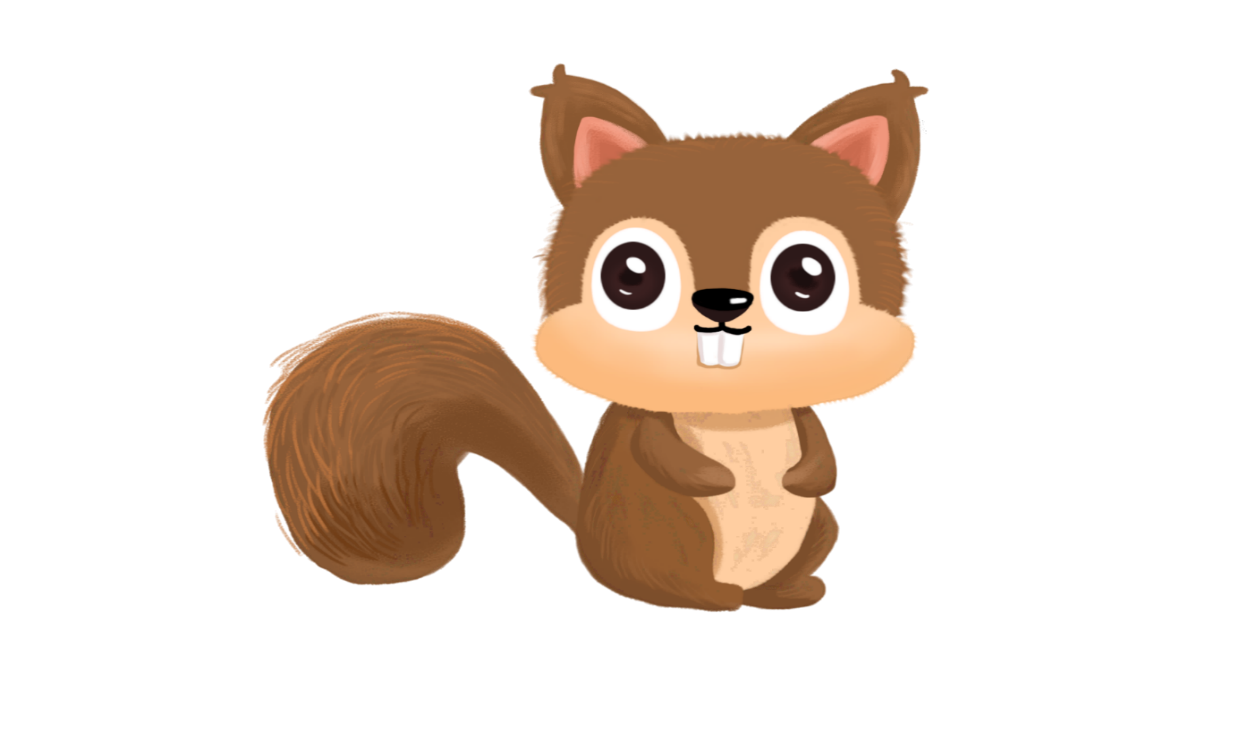 Nghe kể lại
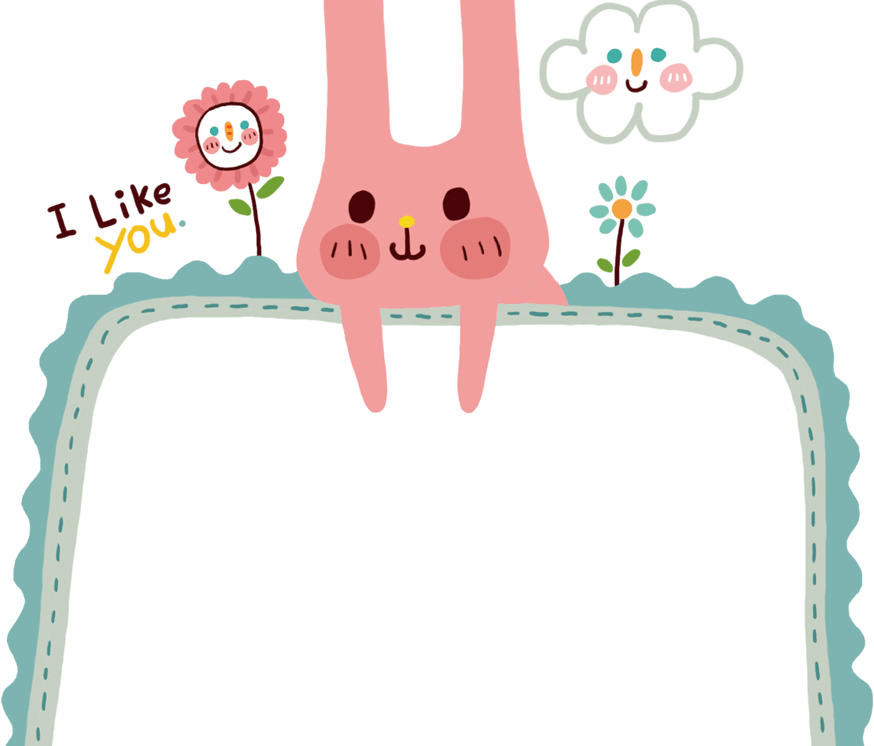 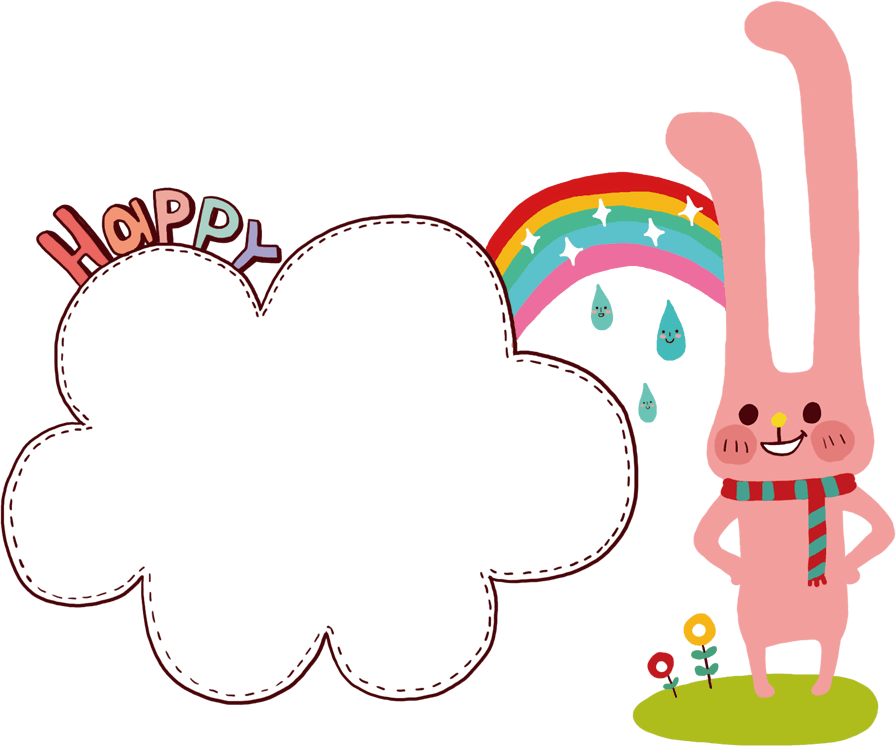 Thêi gian 5’
Cïng b¹n kÓ 
trong nhãm
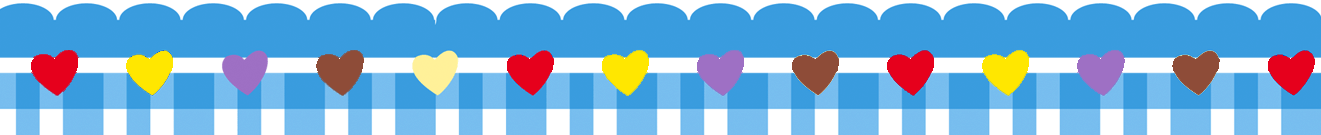 3. Kể lại
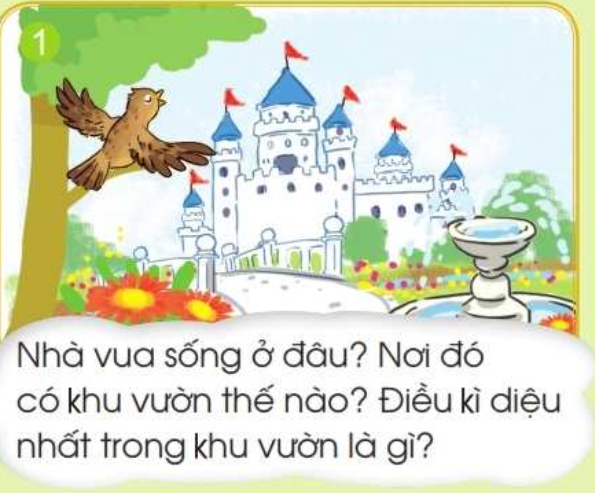 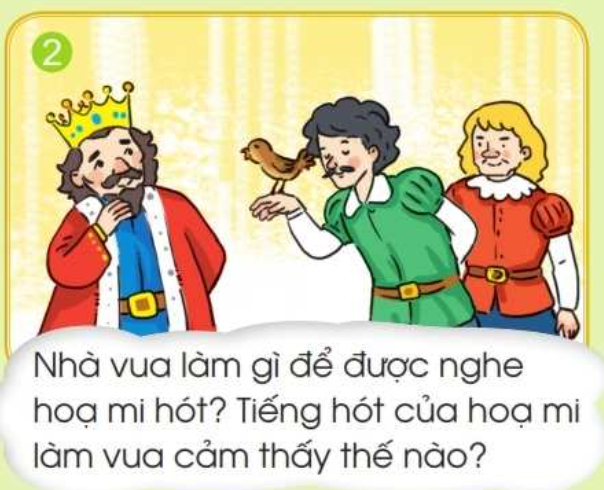 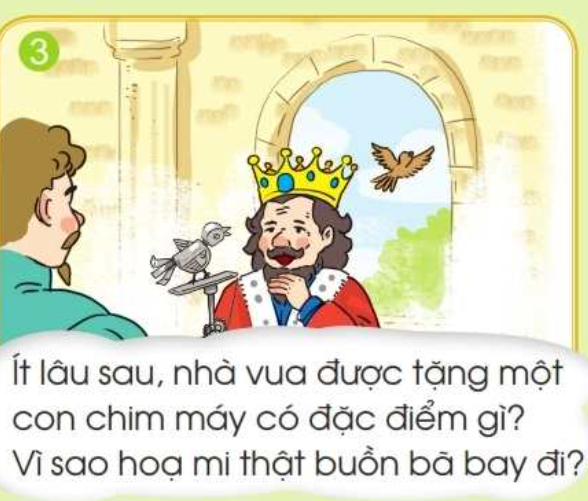 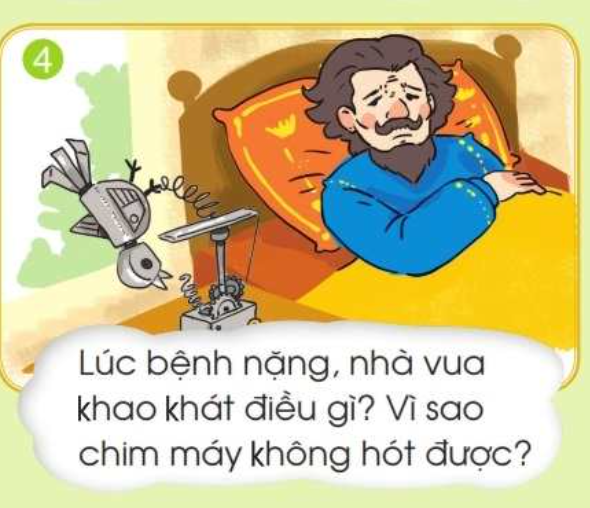 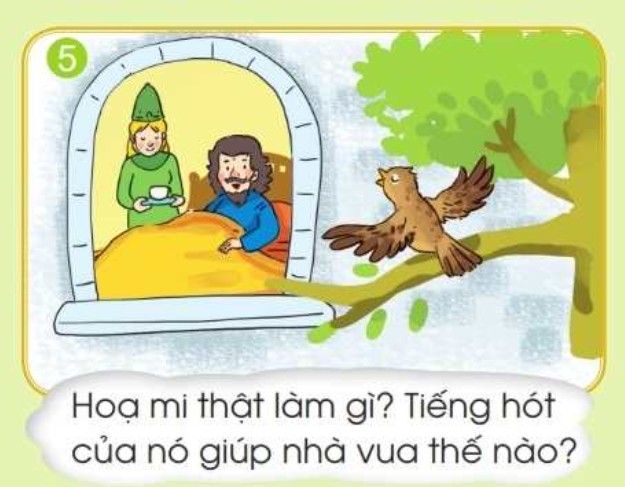 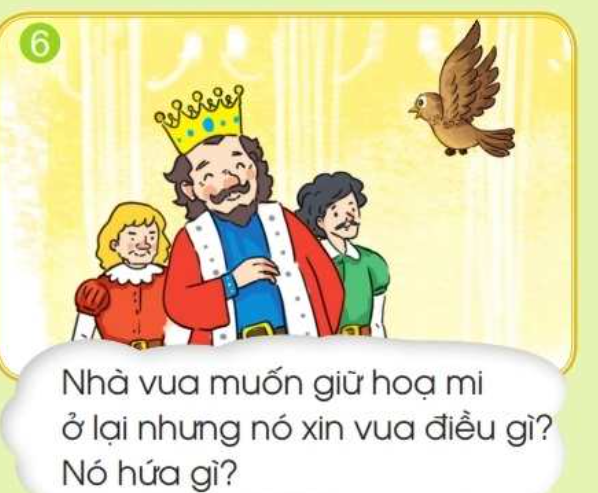 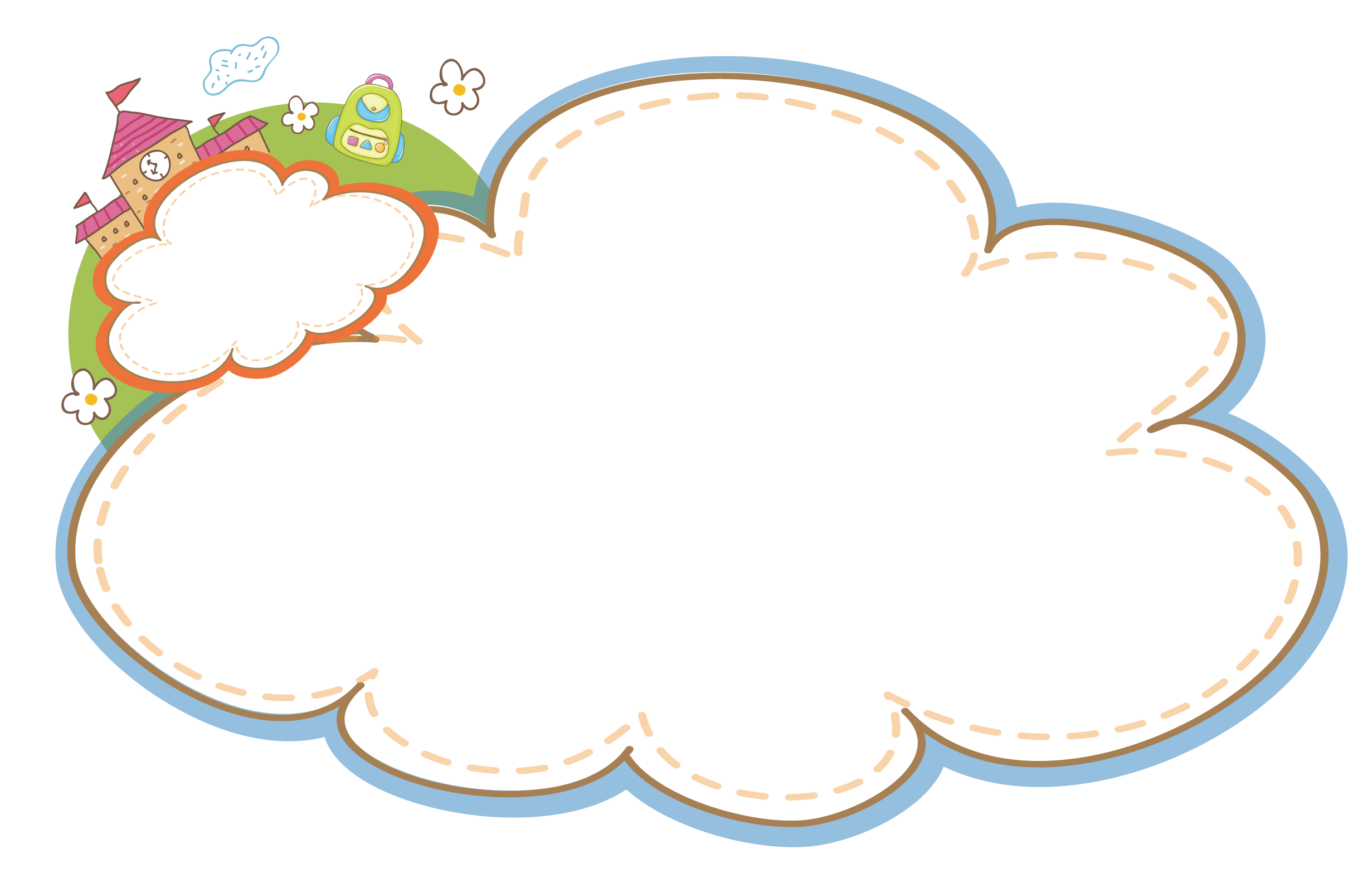 Thi kÓ tr­ưíc líp
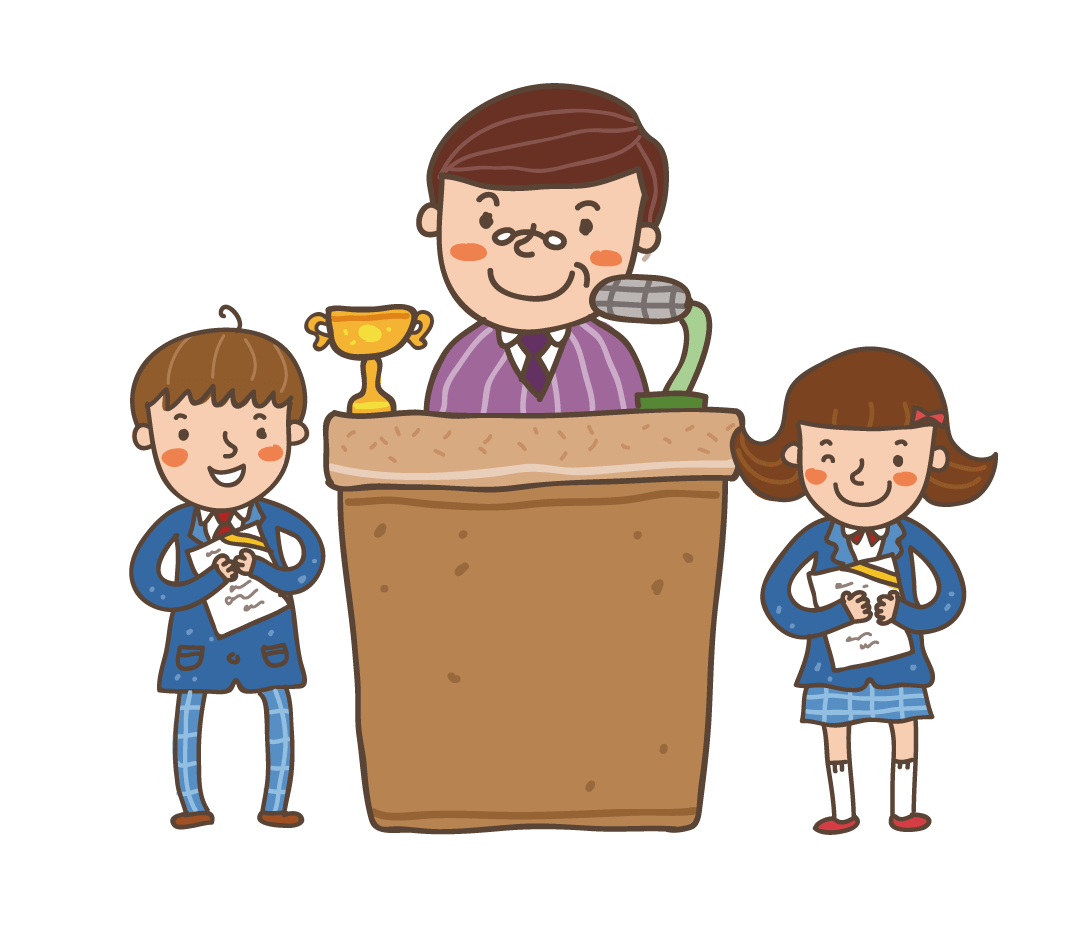 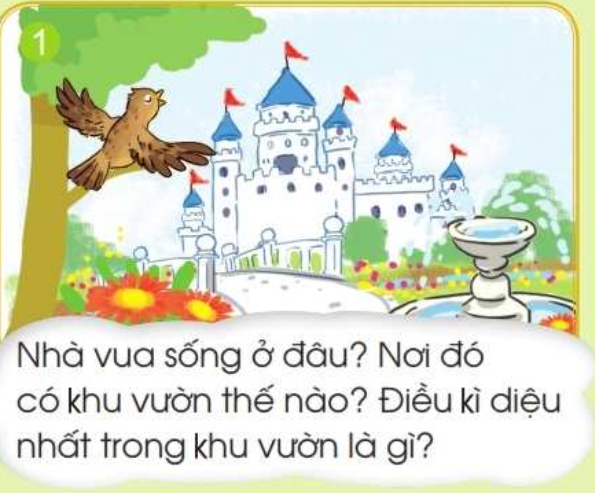 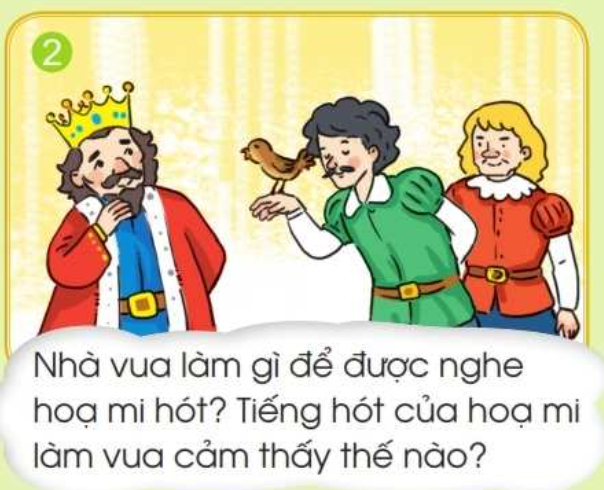 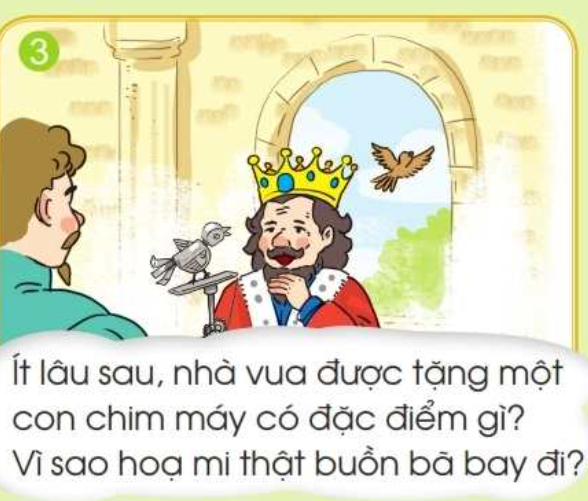 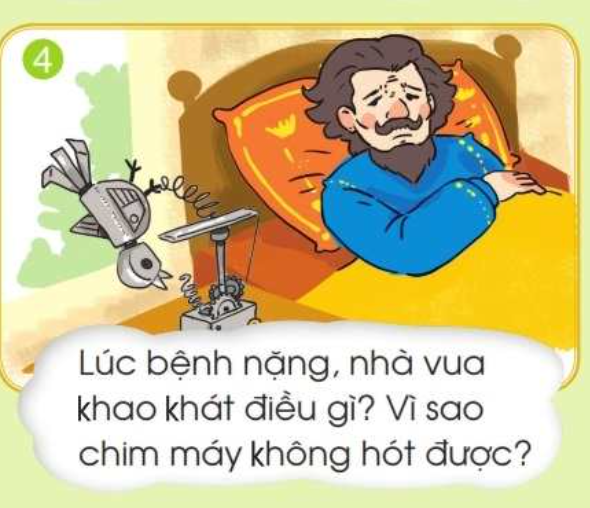 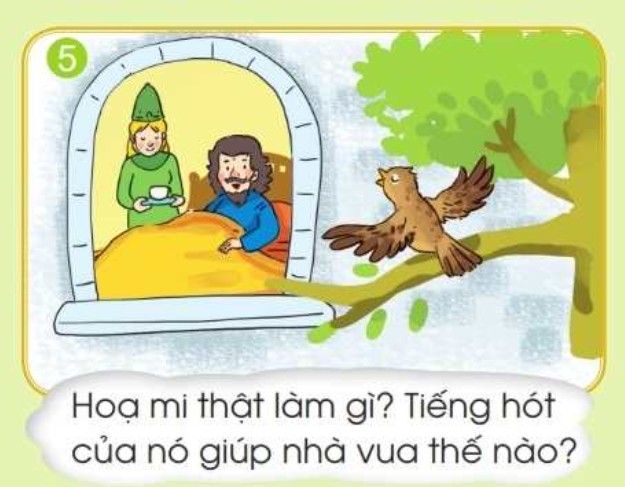 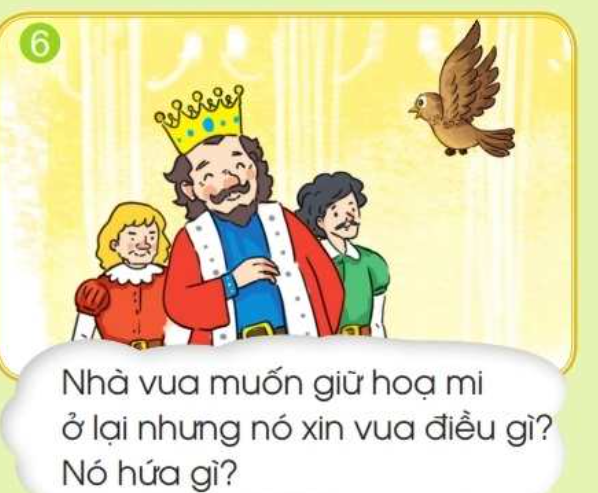 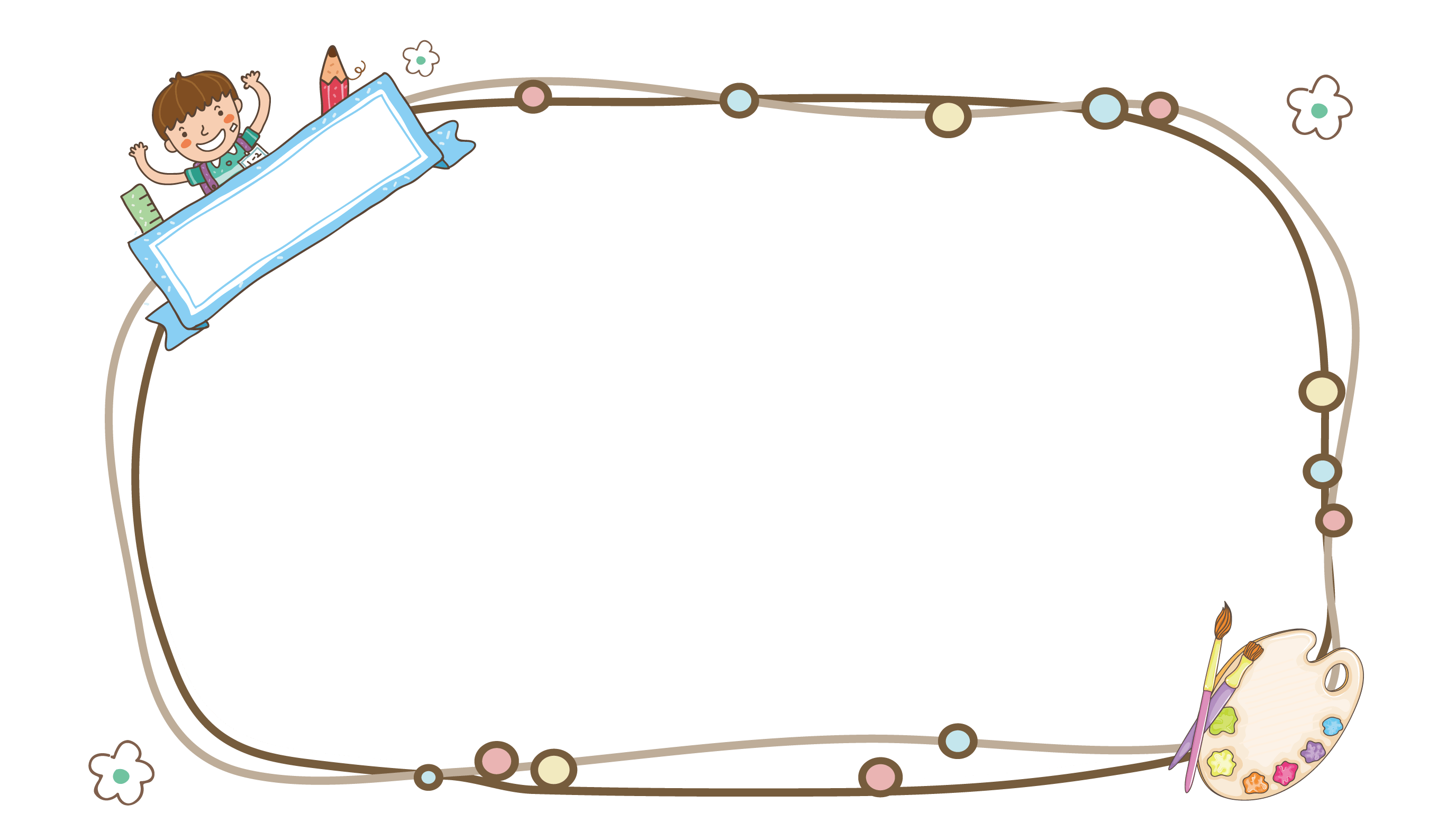 C©u truyÖn gióp em 
hiÓu ®iÒu gi?